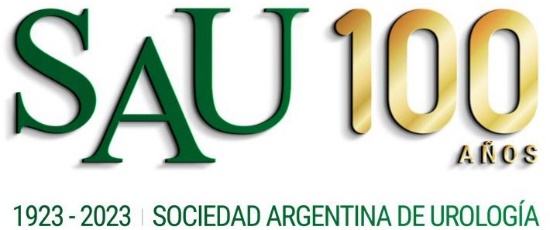 Nº Poster:-